CAMP PATROUILLE-L    N
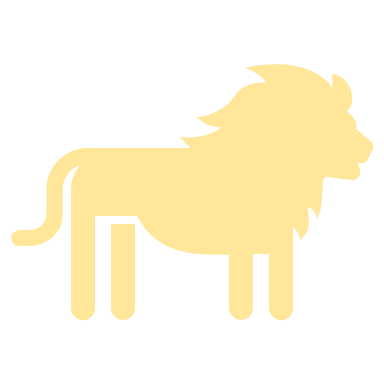 "𝚃𝚁𝚄𝙲𝙴 𝙾𝚁 𝙳𝙰𝚁𝙴"
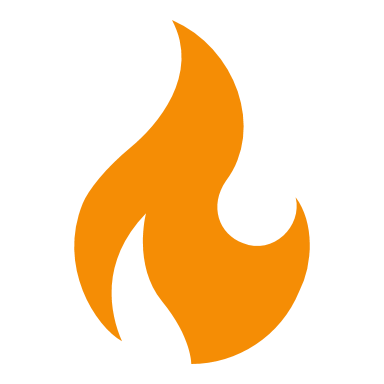 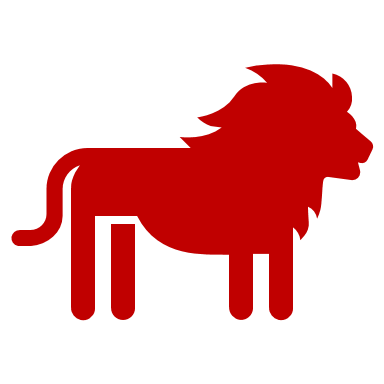 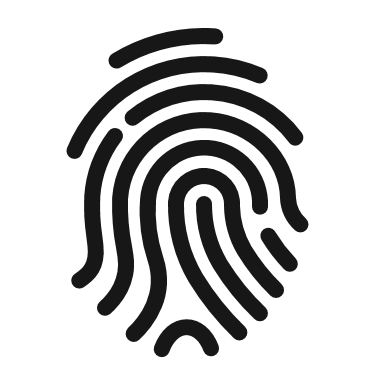 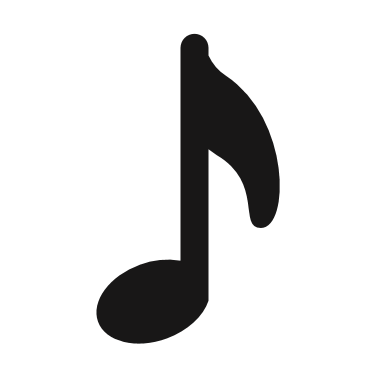 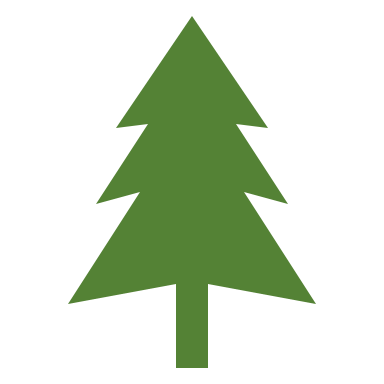 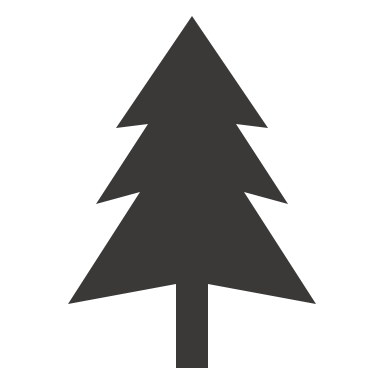 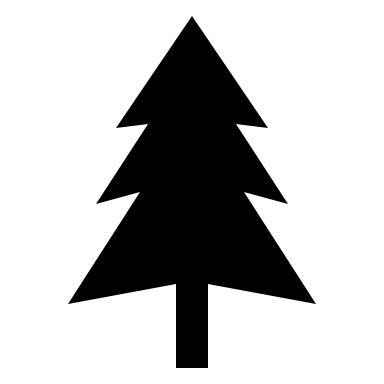 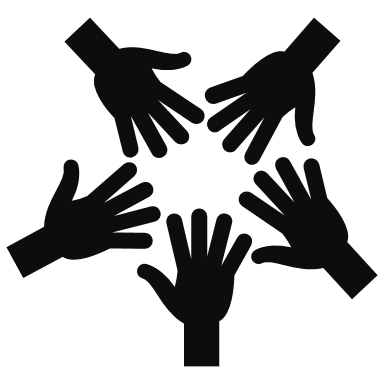 Prepared by: Youssef Salameh
DAY 1
Upon our arrival, as we just finished placing our bags, CP Ralph called a meeting. As per usual in every camp, we started by doing "levée des couleurs". Then we began our journey with CP Ralph and SP Kelvin introducing us to Mr. X and our camp's goal. 

T1: Soon after, we began playing many interesting games such as XO, Fish and the fisherman and rubiks race which required teamwork and concentration.

My favorite time of the day, lunch. Surprisingly, lunch was very delicious, peas and rice, the perfect combination. CP Ralph was surprised as we devoured the entire pot.
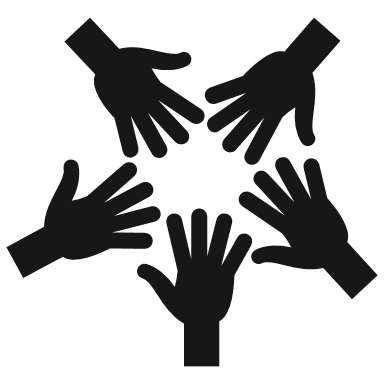 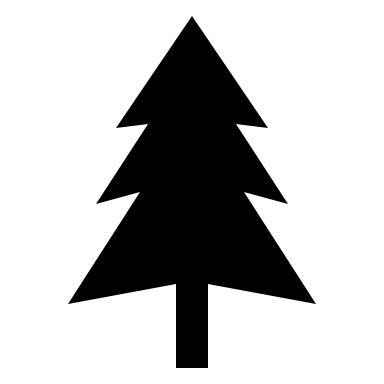 T2: As one of our goals in this camp was to prepare for our yearly summer camp, we started sketching out ideas to make our tower better, making it as well safe, stable and good looking. As each one of us gave ideas and agreed on a plan, we started building our mock-up using sticks and string. At the end, we all liked how the final result looked. In the meantime, we played a new game using cups. This game required a lot of teamwork and focus. As we finished playing, everyone was mad and annoyed. There was a lot of disagreement.

T3: As the major session arrived, "session brelage". CP Ralph began teaching us two important knots 'pêcheur' and 'plat'. Then he proceeded to remind us of the basics of the brelage.
     Later on, as CP Ralph finished Youssef taught 3 new useful knots '          'pendu','chaise' and 'tisserand'.
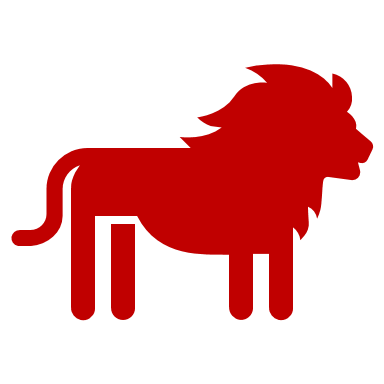 ​
​
​
​
​
​
​
​
​
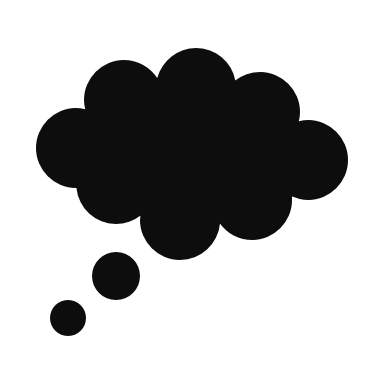 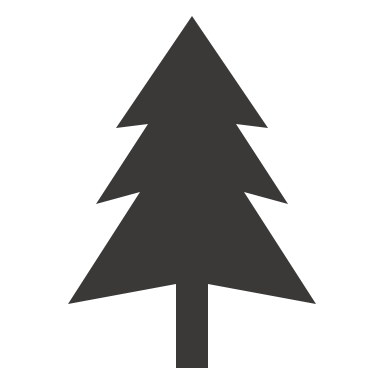 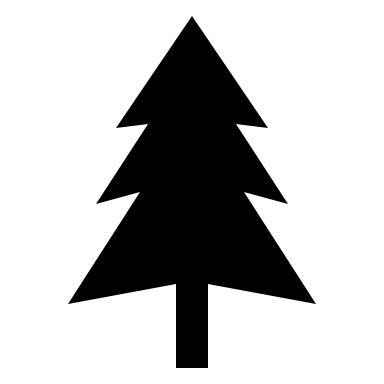 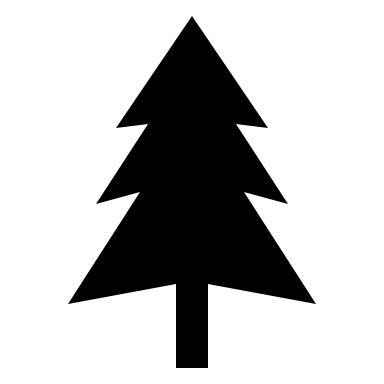 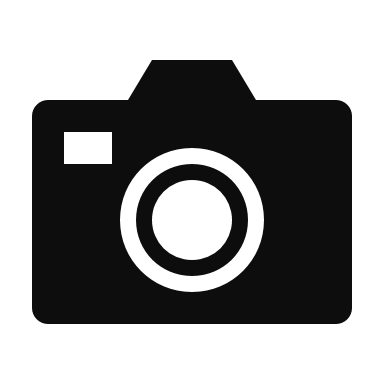 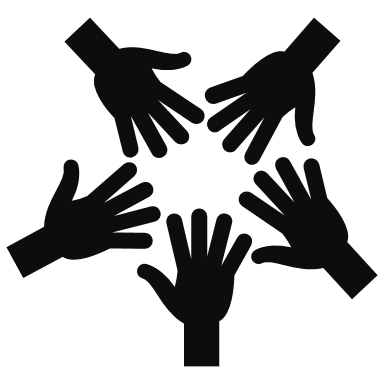 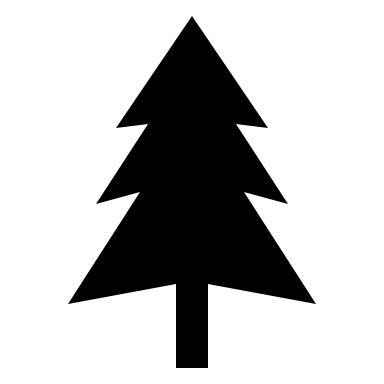 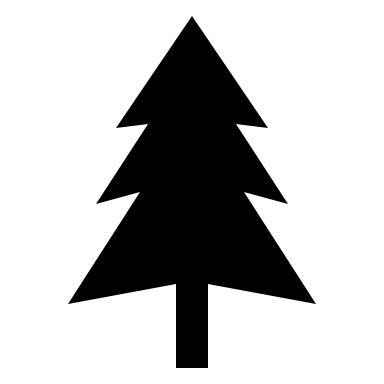 As we put all of our focus to escape Mr.X's traps and riddles while we stayed in contact with CP Ralph and SP kelvin, we eventually escaped and discovered Mr. X's true face, a sad man wanting to get revenge on the person who killed his daughter, and he was seeking help. As we brainstormed possibilities, examining every detail, wanting to help Mr.X, eventually after questioning and observing every individual we found out who it was, at last.

As the sun was setting down, per usual CP Ralph grouped all of us to do the 'baisser des couleurs'. Soon after dinner was ready, hummus sandwiches, the best dinner u can have in a camp, to go with it a cup of hot tasty tea. To get started, we went searching for wood, moments later turning them on to make a fire. To get started Youssef began by telling us the story of Saint Rafka. Soon after we started playing a game, it was very interesting. We grouped around the fire holding our marshmallows, it was amazing. We ended our night with "cantique des patrouilles".
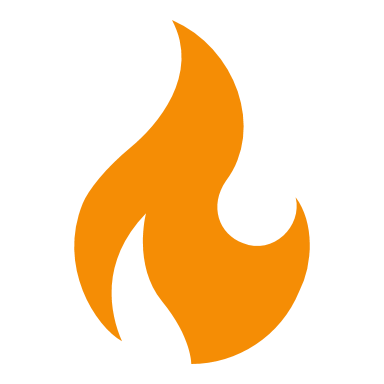 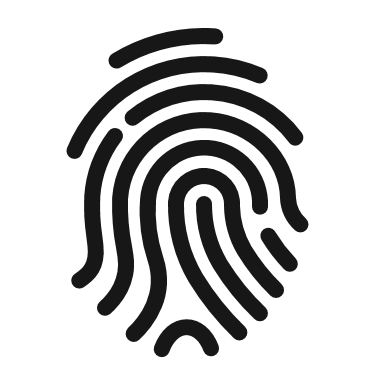 DAY 2
As the time arrived to wake up, CP Ralph called 'réveil', as we all woke up he directed us to the place where we'll be doing the morning exercises. We started playing many games which included a ball. After all the playing he instructed us to go change into our scouting outfits so we could do "levée des couleurs" and start our day. Soon after, breakfast arrived, traditional 'man2oushe', 'lahm b3ajin' and 'man2oushet jebne', everything was very tasty.

After putting on our hats, we started playing 'risk' a very challenging but fun game. They started giving the lands according to the quickest who could guess the morse code. Some were homeless some were living their best life in luxury. We played many types of games, 'camouflage', 'foulard' and many more.
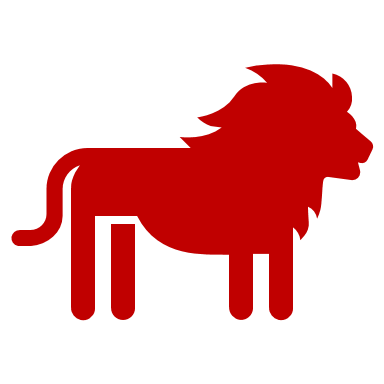 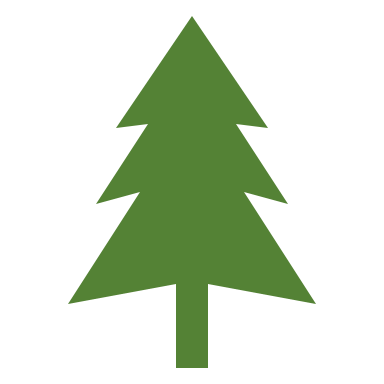 ​
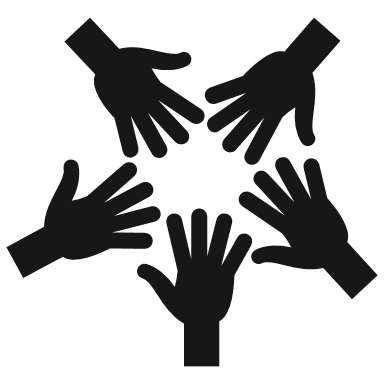 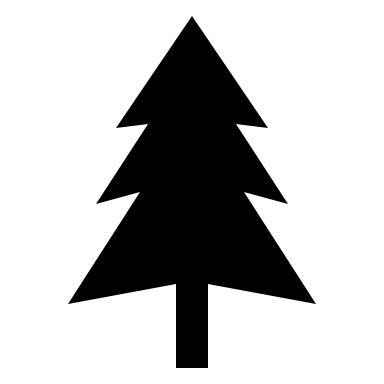 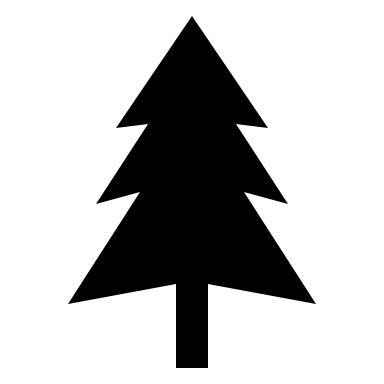 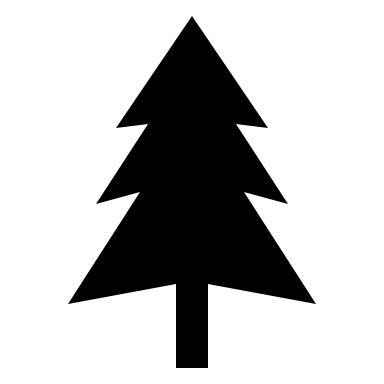 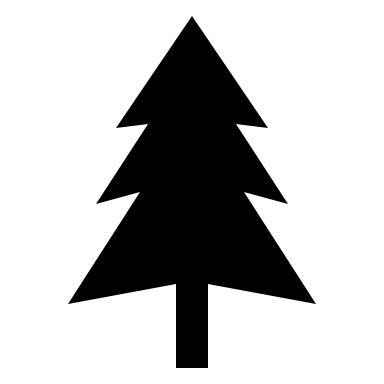 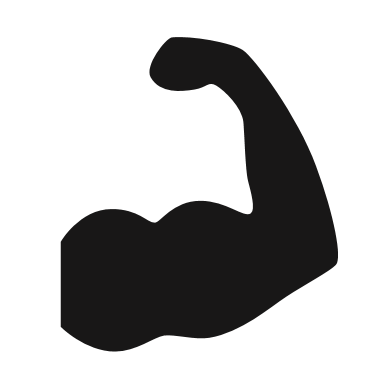 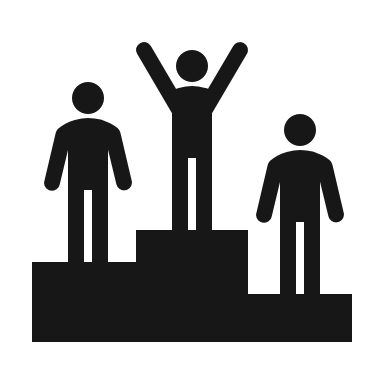 After all the excitement, we practiced the 'hakka',it went very successful. After eating lunch and resting, CP Ralph and SP kelvin asked us to review the camp, all reviews were positive. Soon after, we went to start on our souvenir, they turned out very beautiful and unique. Moments after finishing, they grouped us all to announce the camp's winner, Charbel Habib. After finishing everything we went to clean where we stayed and pack our bags. After all the packing, we left the camp with new and wonderful memories.
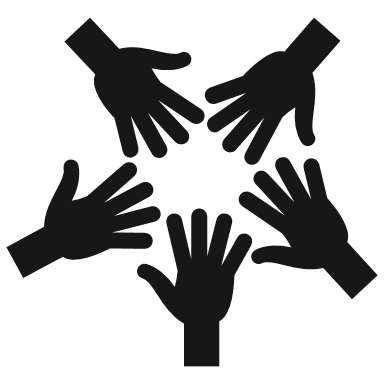 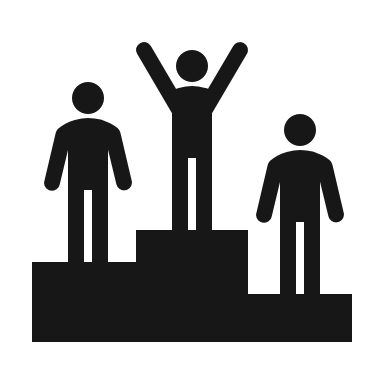 1
'LEAVE THIS WORLD A PLACE BETTER THAN YOU FOUND IT' -ROBERT BADEN POWELL